Муниципальное бюджетное образовательное учреждение дополнительного образования детей«Дворец творчества детей и молодёжи  имени В.М. Комарова»
Образовательное событие 
«Научно-технический фестиваль  молодых прогрессоров» 
городов –участников проекта «Школа Росатома»
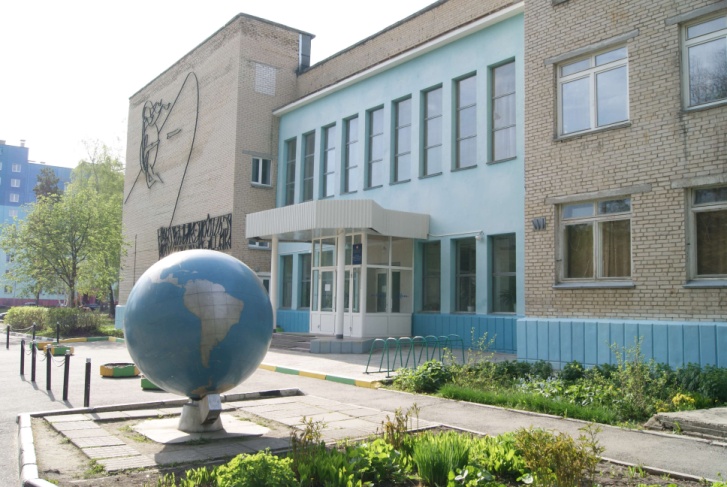 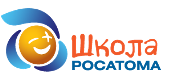 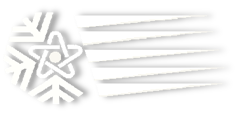 г. Снежинск
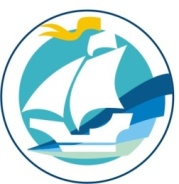 Цели:

Выявление  и поддержка талантливых детей, проявляющих интерес к научно-техническому  творчеству, робототехнике, информатике и ИКТ, обеспечение повышения интереса к инженерно-техническим специальностям для высокотехнологичных  сфер экономики.

Создание условий для развития научно-исследовательской, проектной, рационализаторской, изобретательской и познавательной деятельности обучающихся, вовлечение в сферу инженерного и технического творчества.
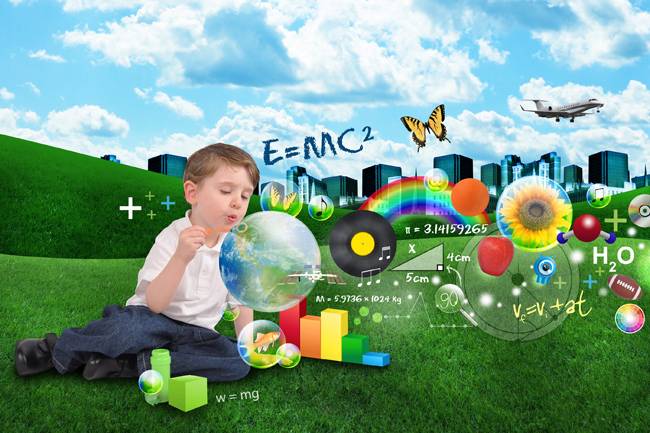 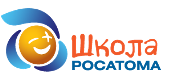 Задачи:

 привлечение обучающихся образовательных учреждений (организаций) к исследовательской, проектной и творческой деятельности в сфере технических и точных наук;

 повышение престижа занятий научно - техническим творчеством и пропаганда достижений в  данной области;

 организация  серии образовательных событий с привлечением экспертного сообщества для развития  у обучающихся информационной, коммуникационной, учебно-познавательной компетенций;

 развитие творческой инициативы, повышение познавательного интереса к  научно-техническому творчеству, содействие в профессиональном  самоопределении;

 укрепление творческих связей городов - участников проекта «Школа Росатома» в организации научно-исследовательской и проектной работы  со школьниками.
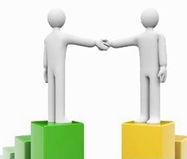 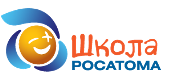 Условия и участники
Участники: обучающиеся образовательных учреждений городов участников проекта «Школа Росатома» 
Фестиваль состоит из заочного  и очного этапов.
 Заочный этап
1.Дистанционный конкурс научно-исследовательских работ и проектов по направлениям: естественные науки: математика, физика, химия; техника и инженерное дело, вычислительная техника и программное обеспечение

2.Дистанционное обучение и подготовка к очному этапу (мастер-классы по         техническому творчеству и робототехнике) 
На данном этапе участники до 10.12.2015 отправляют:
Очный этап
Участников ждет:
І. Конкурсная программа
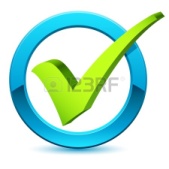 Защита научно-исследовательской, проектной работы перед экспертной 
       комиссией  (Научная и инженерная выставка молодых исследователей)
2. Участие в интеллектуальной игре «Сады Ньютона»
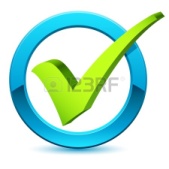 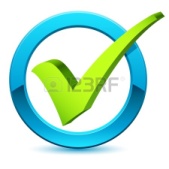 3. Участие в образовательном квесте «Техноград»
ІІ. Внеконкурсная программа
1. Интерактивная выставка  «Физика вне школы»
2. Посещение музея имени академика Б.В. Литвинова 
3. Тематические мастер-классы для педагогов  и   
«молодых прогрессоров»
4. Показательные выступления авиамоделистов
с предоставлением возможности запуска моделей самолетов 
«прогрессорам»
5. Музыкальный спектакль
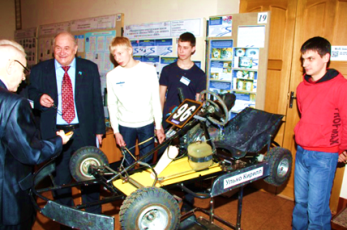 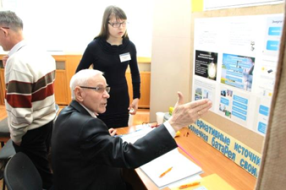 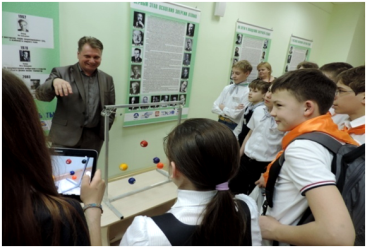 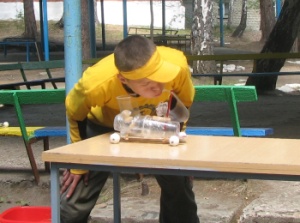 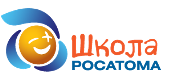 Научная и инженерная выставка 
молодых исследователей
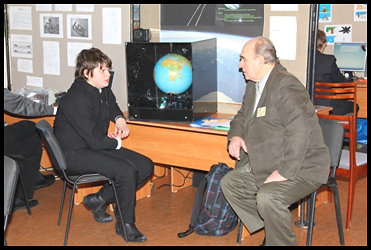 Естественные науки 
математика, 
физика
химия

Инженерные науки 
- техника и инженерное дело
- вычислительная техника и программное обеспечение
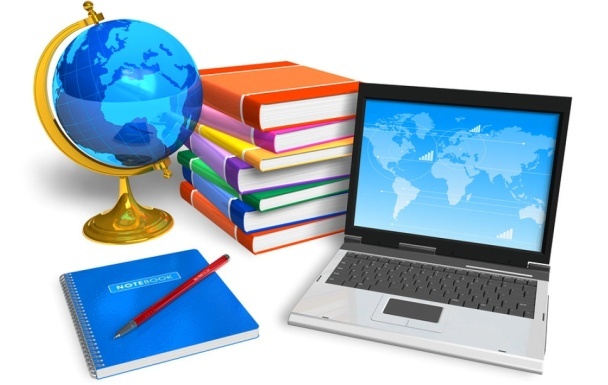 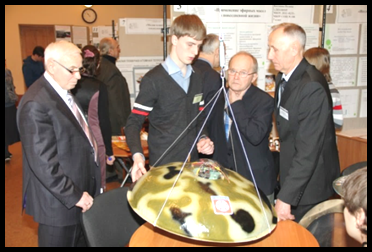 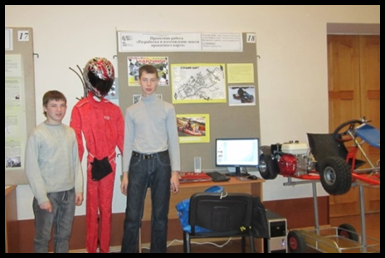 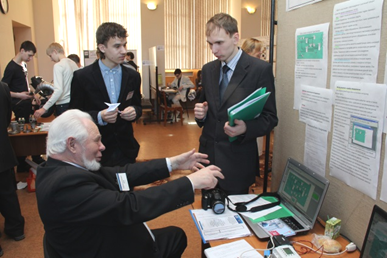 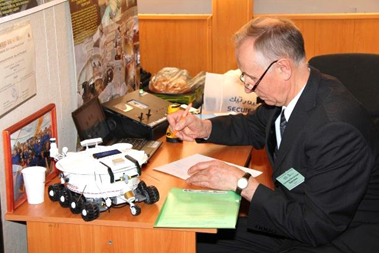 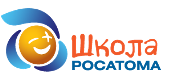 Демонстрация выставочного проекта, модели
Участнику предоставляется стол, стенд, технические средства
Обязательными элементами демонстрации являются: 
• научная статья 
• аннотация
• план исследований
• для работ, содержащих программный продукт – компьютер с демонстрационной программой.
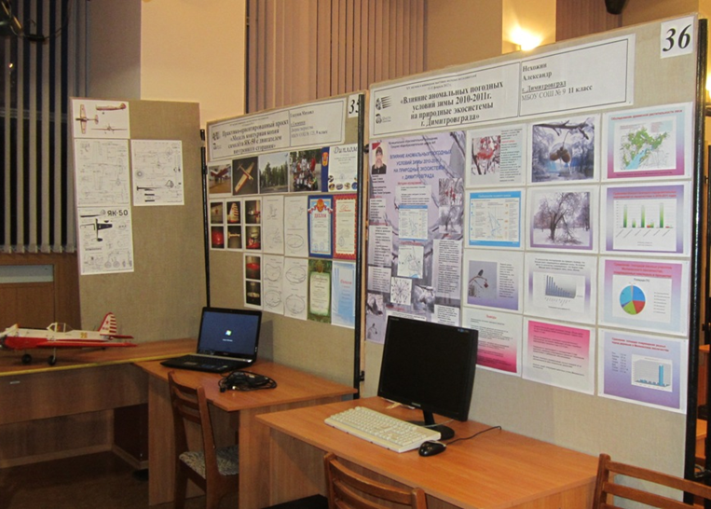 Критерии оценки исследовательских работ участников выставки:
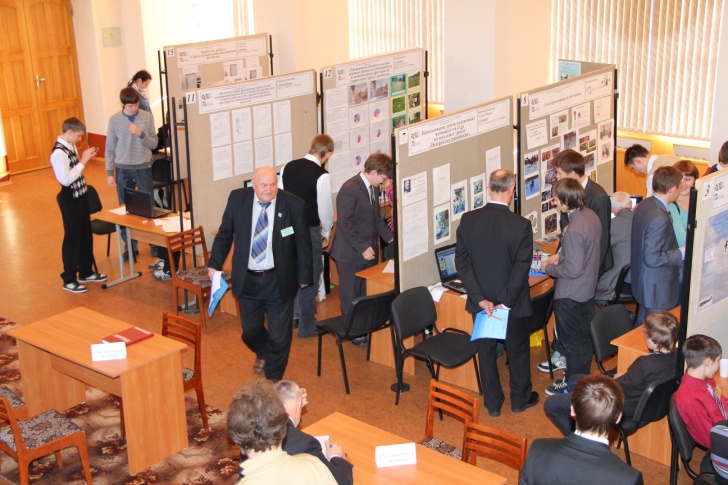 • актуальность темы;
 • композиция работы;
 • обоснованность исследовательских   методов;
 • логика перехода от концепции к выводам;
 • уровень проработанности решения проблемы;
 • новизна полученных результатов;
 • качество оформления и защиты работы;
 • профессионализм участника при обсуждении работы с экспертами.
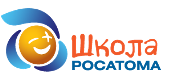 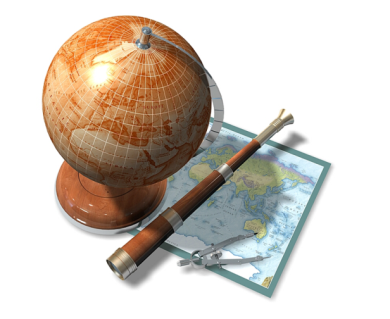 Интеллектуальная игра  «Сады Ньютона»
Игра посвящена персоналиям, объектам, истории научных открытий и технических изобретений.
Для участия в игре организаторами формируются команды по 4-6 человек . Игра включает в себя блоки,  различные по алгоритму решения и содержанию. Задания внутри блока однотипные и соответствуют теме блока (например, география изобретений, хронологические ряды, исключение лишнего,  восстановление целого по фрагменту и т.п.) 
Продолжительность игры  –  50 минут.
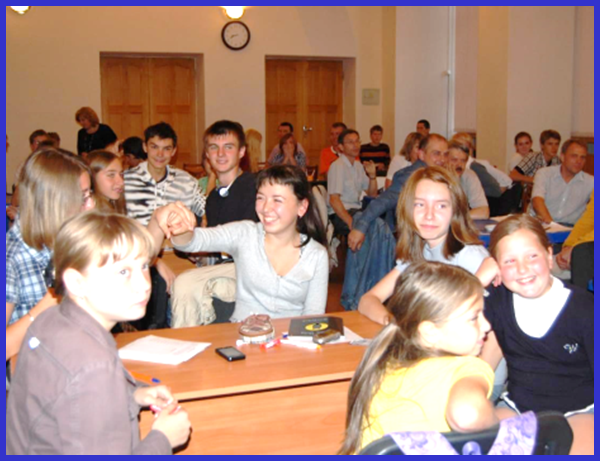 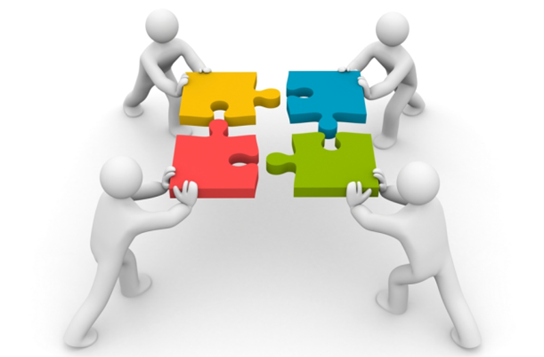 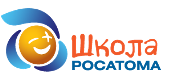 Квест «Техноград»
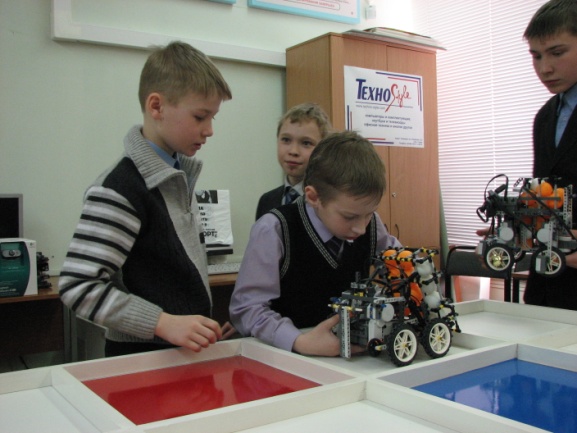 Игра с логично связанным единым сюжетом,  
со специально разработанными  заданиями 
по направлениям: 

•«Робототехника»

• «Информатика»

•«Техническое моделирование 
(авиамоделирование, ракетомоделирование»)
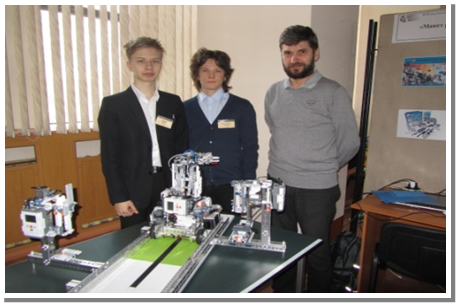 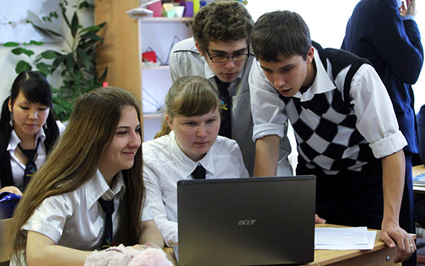 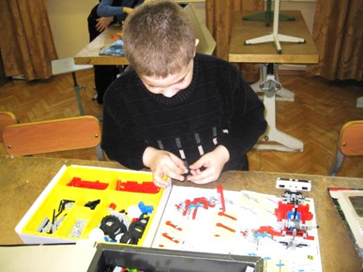 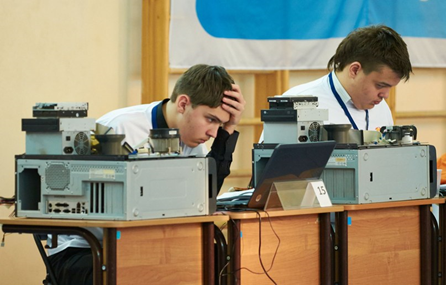 Команды выполняют поиск информации, тем самым получая руководство к действиям для прохождения следующего этапа. 

Квест направлен на расширение, углубление знаний и их интеграцию,  работа  проходит в команде на общий результат.
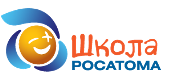 Внеконкурсные мероприятия фестиваля
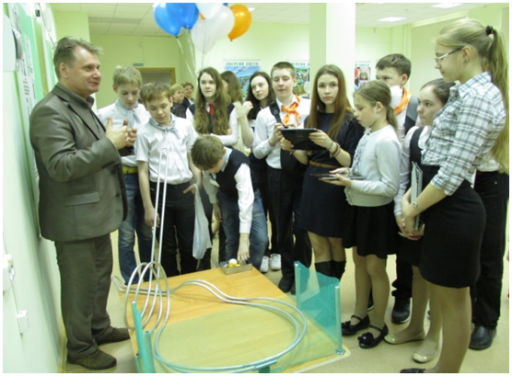 Интерактивная выставка  «Физика вне школы»

 Посещение музея имени академика Б.В. Литвинова 

 Тематические мастер-классы для педагогов     и   «молодых прогрессоров»

 Показательные выступления авиамоделистов с предоставлением возможности запуска моделей самолетов «прогрессорам»

 Музыкальный спектакль
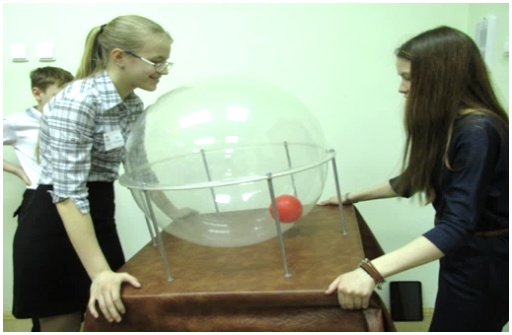 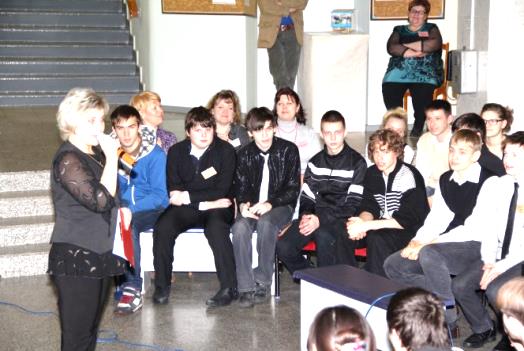 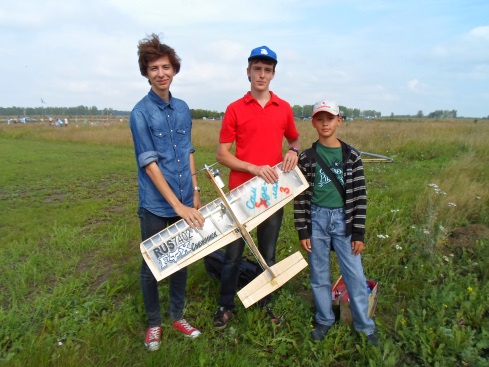 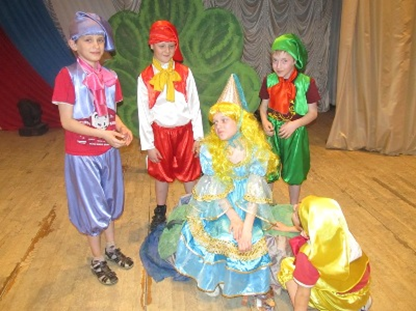 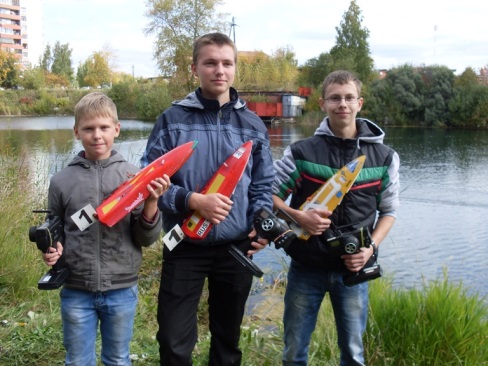 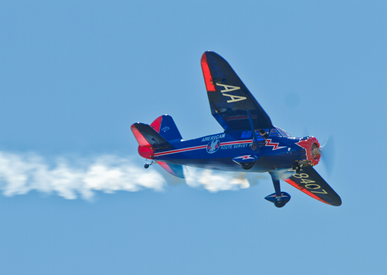 ДО ВСТРЕЧИ НА ФЕСТИВАЛЕ В СНЕЖИНСКЕ !
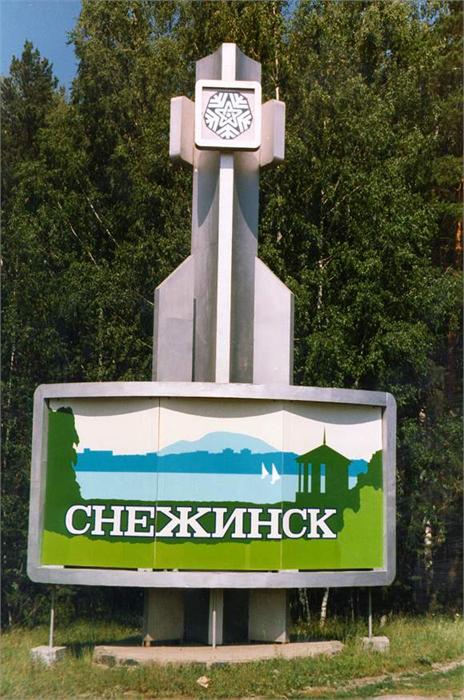 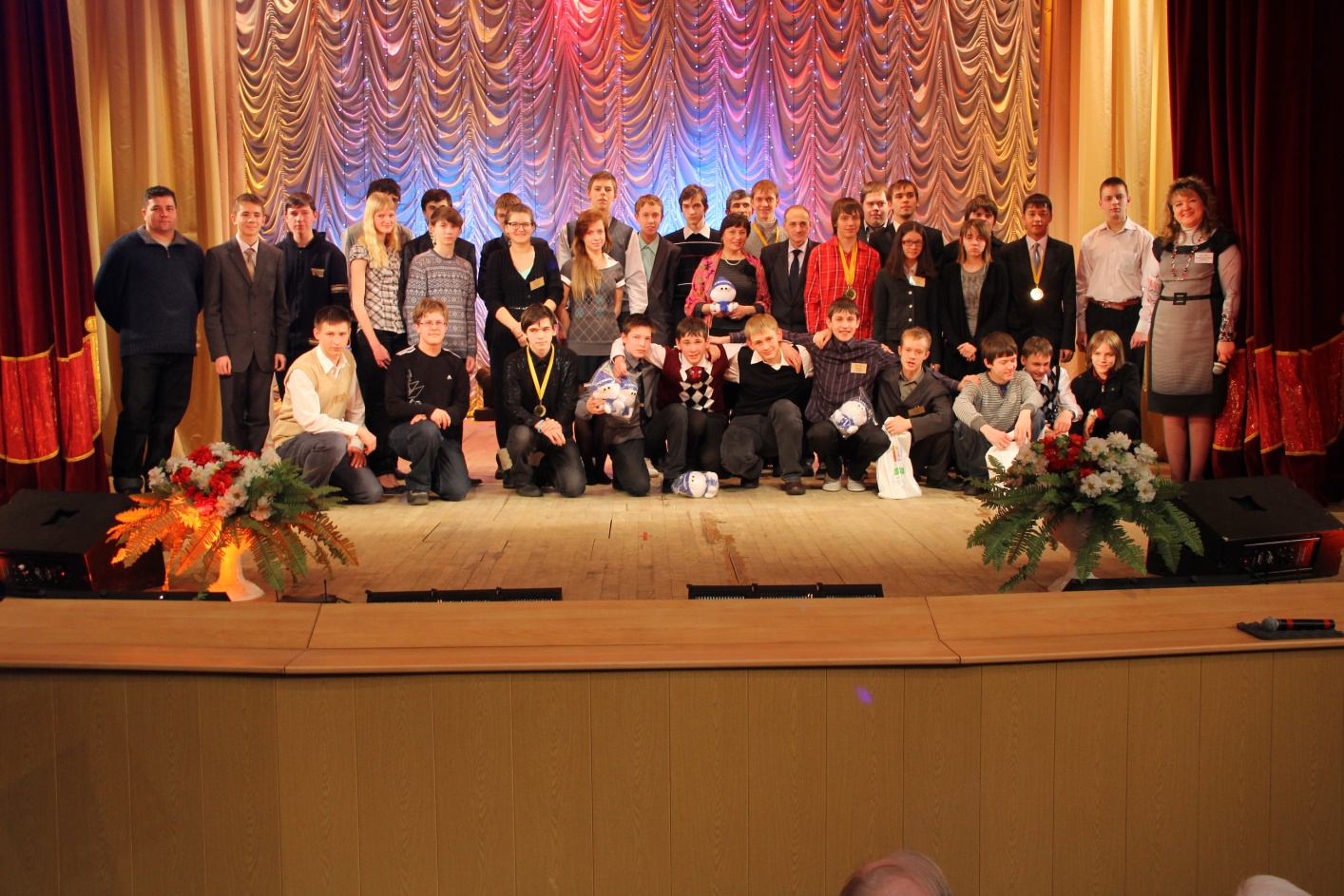 Контактная информация:
ЗАТО город Снежинск Челябинской области
Сайт Дворца творчества:   www.dtdmsnz.ru
Наш электронный адрес: dtdm_snz@mail.ru
Факс: 8 (35146) 92013
Телефон директора  8 (35146) 92838